100 31 46 8
75 0 45 0
69 0 68 0
YOUR TITLE GOES HERE
74 0 21 0
3 52 100 0
17 11 100 0
20 0 100 0
244 247 194
Kementerian Kesehatan
Tahun 2024
191 191 191
45 38 39 3
58 50 51 19
FEBRUARI 2024
192 0 0
199 237 235
100 31 46 8
75 0 45 0
69 0 68 0
YOUR TITLEGOES HERE
74 0 21 0
3 52 100 0
17 11 100 0
20 0 100 0
244 247 194
Kementerian Kesehatan
Tahun 2024
191 191 191
45 38 39 3
58 50 51 19
FEBRUARI 2024
192 0 0
199 237 235
100 31 46 8
75 0 45 0
69 0 68 0
YOUR TITLEGOES HERE
74 0 21 0
3 52 100 0
17 11 100 0
20 0 100 0
244 247 194
Kementerian Kesehatan
Tahun 2024
191 191 191
45 38 39 3
58 50 51 19
FEBRUARI 2024
192 0 0
199 237 235
100 31 46 8
75 0 45 0
69 0 68 0
74 0 21 0
YOUR TITLE GOES HERE
3 52 100 0
17 11 100 0
20 0 100 0
Februari 2024
244 247 194
191 191 191
45 38 39 3
58 50 51 19
192 0 0
199 237 235
100 31 46 8
75 0 45 0
69 0 68 0
74 0 21 0
3 52 100 0
YOUR TITLE GOES HERE
17 11 100 0
20 0 100 0
244 247 194
191 191 191
45 38 39 3
58 50 51 19
192 0 0
199 237 235
100 31 46 8
75 0 45 0
TABLE OF CONTENT
69 0 68 0
74 0 21 0
Headline A
Sub-headline a
Sub-headline b

Headline A
Sub-headline a
Sub-headline b

Headline A
Sub-headline a
Sub-headline b
3 52 100 0
17 11 100 0
20 0 100 0
244 247 194
191 191 191
45 38 39 3
58 50 51 19
192 0 0
199 237 235
100 31 46 8
75 0 45 0
69 0 68 0
LOREM IPSUM
74 0 21 0
3 52 100 0
Lorem ipsum dolor sit amet, consectetur adipiscing elit. 

Maecenas varius arcu at nulla dignissim, eget fermentum quam tempus. 

Vestibulum tempor hendrerit nibh, sit amet tincidunt ex accumsan eu. 

Aenean hendrerit non dolor sit amet rhoncus.

Nulla nec dui placerat, facilisis libero quis, sollicitudin tellus.
17 11 100 0
20 0 100 0
244 247 194
191 191 191
45 38 39 3
58 50 51 19
192 0 0
199 237 235
100 31 46 8
75 0 45 0
LOREM IPSUM
69 0 68 0
74 0 21 0
Lorem ipsum dolor sit amet, consectetur adipiscing elit. Maecenas varius arcu at nulla dignissim, eget fermentum quam tempus. Vestibulum tempor hendrerit nibh, sit amet tincidunt ex accumsan eu. Aenean hendrerit non dolor sit amet rhoncus. Nulla nec dui placerat, facilisis libero quis, sollicitudin tellus.

Cras enim enim, pretium in pulvinar vel, malesuada in ipsum. Proin imperdiet odio sodales, pulvinar tortor non, mollis neque. Sed gravida, purus vel iaculis ultrices, velit risus porttitor lacus, in egestas felis nulla sed tortor. Nulla hendrerit est non risus dapibus, in vestibulum ex viverra. Nulla vehicula ac eros vitae vestibulum.
3 52 100 0
17 11 100 0
20 0 100 0
244 247 194
191 191 191
45 38 39 3
58 50 51 19
192 0 0
199 237 235
100 31 46 8
75 0 45 0
69 0 68 0
LOREM IPSUM
74 0 21 0
Lorem ipsum dolor sit amet, consectetur adipiscing elit. Maecenas varius arcu at nulla dignissim, eget fermentum quam tempus. Vestibulum tempor hendrerit nibh, sit amet tincidunt ex accumsan eu. Aenean hendrerit non dolor sit amet rhoncus. Nulla nec dui placerat, facilisis libero quis, sollicitudin tellus.

Cras enim enim, pretium in pulvinar vel, malesuada in ipsum. Proin imperdiet odio sodales, pulvinar tortor non, mollis neque. Sed gravida, purus vel iaculis ultrices, velit risus porttitor lacus, in egestas felis nulla sed tortor. Nulla hendrerit est non risus dapibus, in vestibulum ex viverra. Nulla vehicula ac eros vitae vestibulum.
3 52 100 0
17 11 100 0
20 0 100 0
244 247 194
191 191 191
45 38 39 3
58 50 51 19
192 0 0
199 237 235
100 31 46 8
75 0 45 0
69 0 68 0
74 0 21 0
3 52 100 0
17 11 100 0
LOREM IPSUM
20 0 100 0
244 247 194
Lorem ipsum dolor sit amet, consectetur adipiscing elit. Maecenas varius arcu at nulla dignissim, eget fermentum quam tempus. Vestibulum tempor hendrerit nibh, sit amet tincidunt ex accumsan eu. Aenean hendrerit non dolor sit amet rhoncus. Nulla nec dui placerat, facilisis libero quis, sollicitudin tellus. Cras enim enim, pretium in pulvinar vel, malesuada in ipsum. Proin imperdiet odio sodales, pulvinar tortor non, mollis neque. Sed gravida, purus vel iaculis ultrices, velit risus porttitor lacus, in egestas felis nulla sed tortor.
191 191 191
45 38 39 3
58 50 51 19
192 0 0
199 237 235
100 31 46 8
75 0 45 0
LOREM IPSUM
69 0 68 0
74 0 21 0
Lorem ipsum dolor sit amet, consectetur adipiscing elit. Maecenas varius arcu at nulla dignissim, eget fermentum quam tempus. Vestibulum tempor hendrerit nibh, sit amet tincidunt ex accumsan eu. Aenean hendrerit non dolor sit amet rhoncus. Nulla nec dui placerat, facilisis libero quis, sollicitudin tellus. Cras enim enim, pretium in pulvinar vel, malesuada in ipsum. Proin imperdiet odio sodales, pulvinar tortor non, mollis neque. Sed gravida, purus vel iaculis ultrices, velit risus porttitor lacus, in egestas felis nulla sed tortor.
3 52 100 0
17 11 100 0
20 0 100 0
244 247 194
191 191 191
45 38 39 3
58 50 51 19
192 0 0
199 237 235
100 31 46 8
75 0 45 0
LOREM IPSUM
69 0 68 0
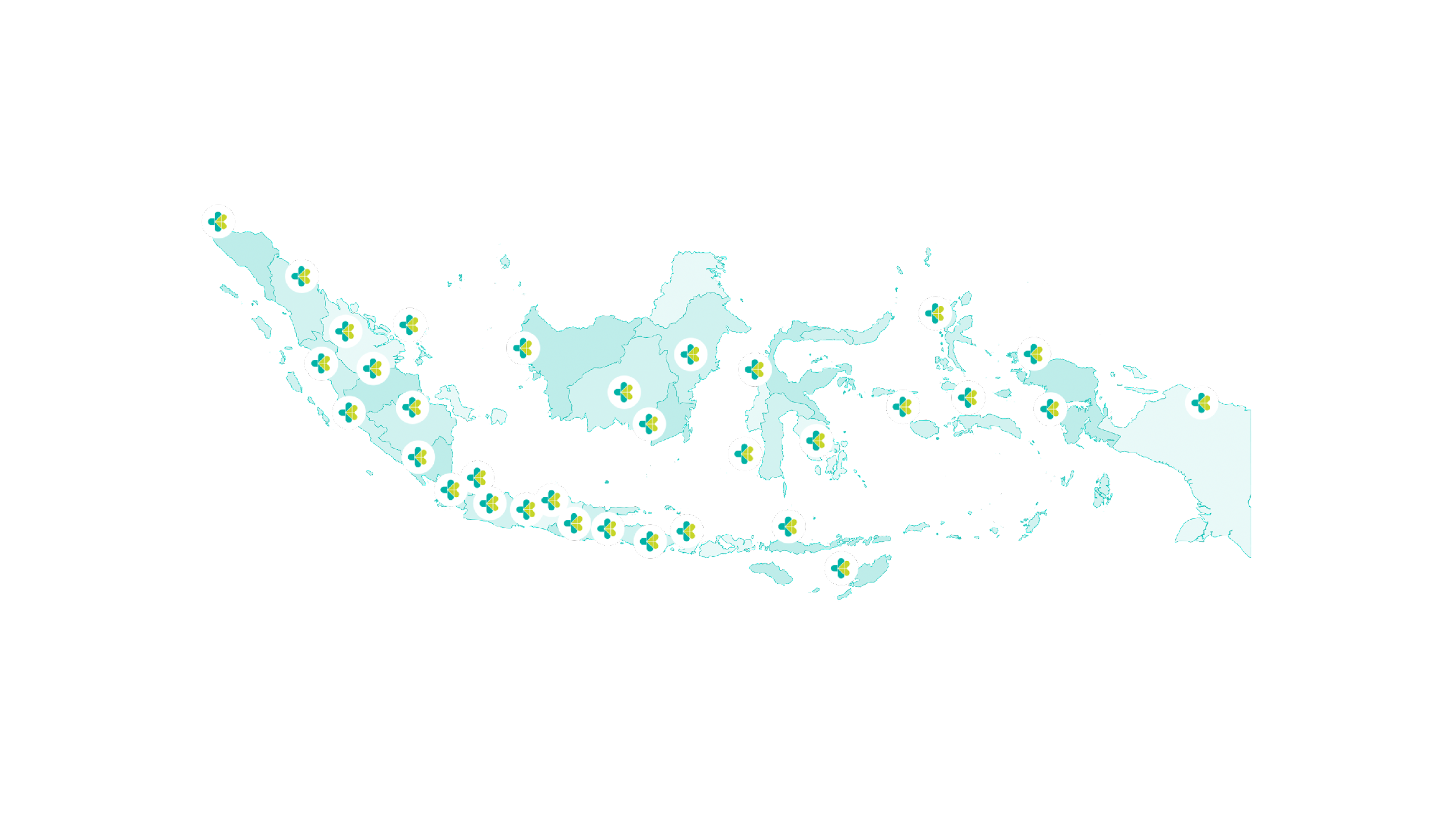 74 0 21 0
Lorem ipsum dolor sit amet, consectetur adipiscing elit. Maecenas varius arcu at nulla dignissim, eget fermentum quam tempus. Vestibulum tempor hendrerit nibh, sit amet tincidunt ex accumsan eu. Aenean hendrerit non dolor sit amet rhoncus. 

Cras enim enim, pretium in pulvinar vel, malesuada in ipsum. Proin imperdiet odio sodales, pulvinar tortor non, mollis neque. Sed gravida, purus vel iaculis ultrices, velit risus porttitor lacus, in egestas felis nulla sed tortor.
3 52 100 0
17 11 100 0
20 0 100 0
244 247 194
191 191 191
45 38 39 3
58 50 51 19
192 0 0
199 237 235
100 31 46 8
75 0 45 0
69 0 68 0
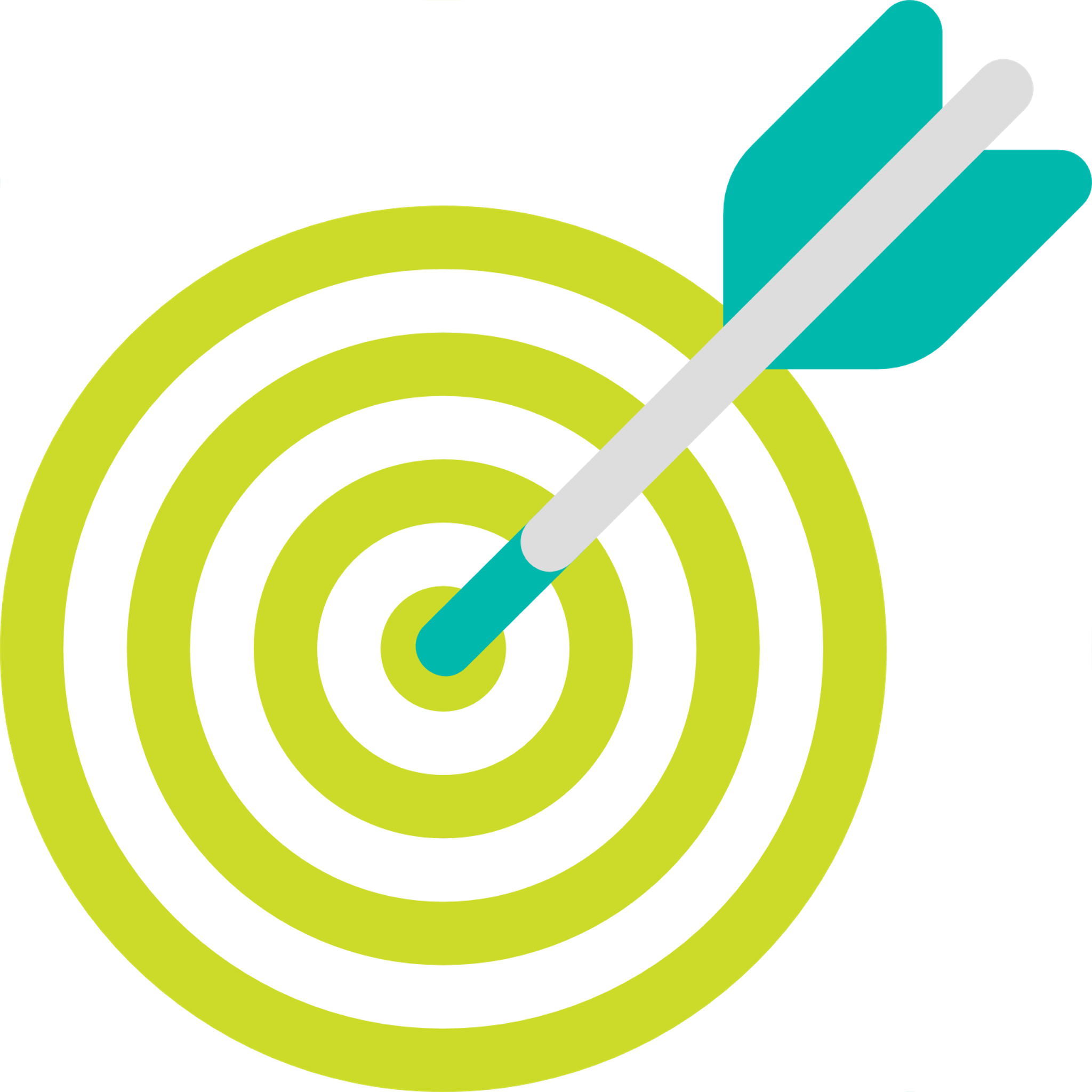 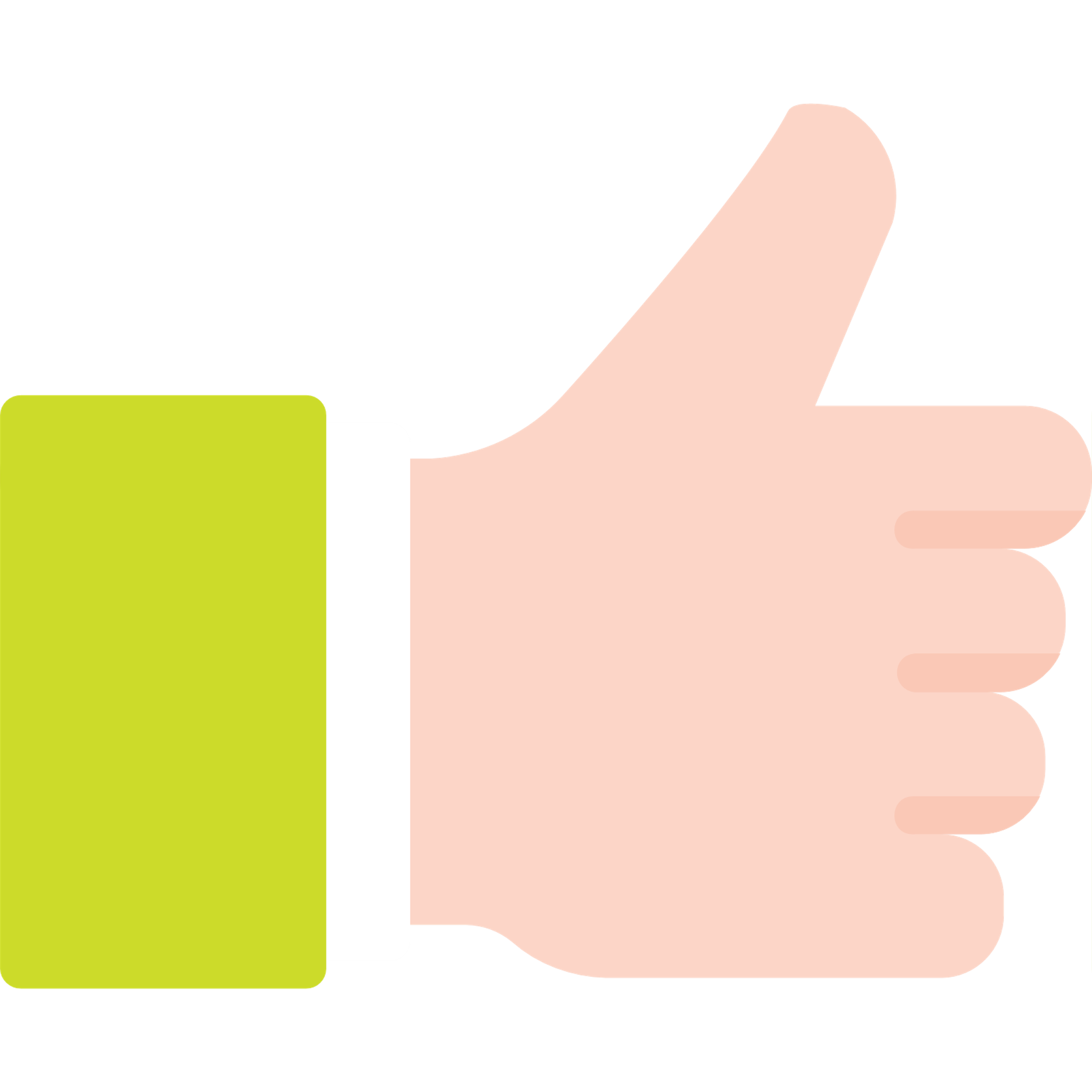 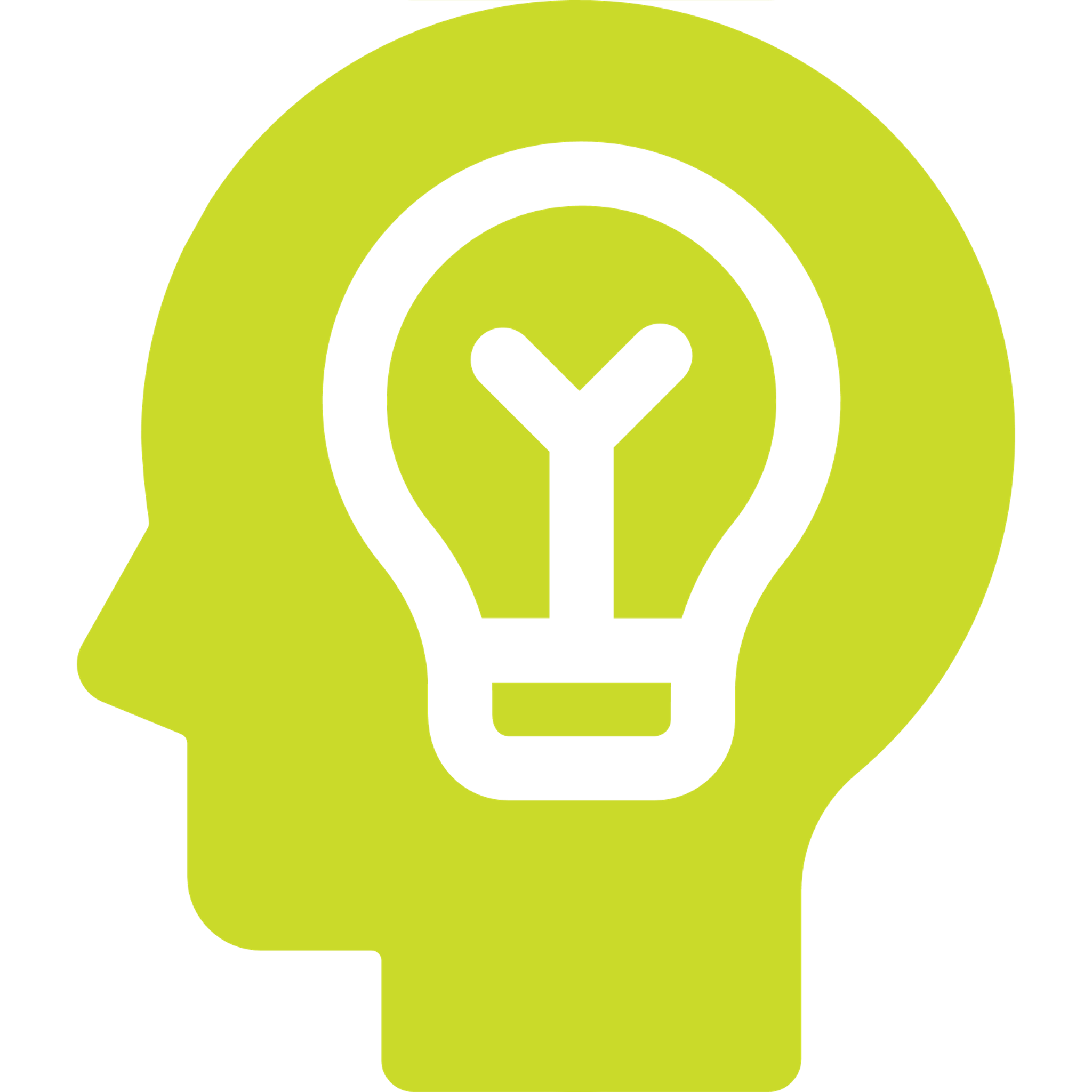 74 0 21 0
3 52 100 0
17 11 100 0
LOREM IPSUM
LOREM IPSUM
LOREM IPSUM
20 0 100 0
Sit amet, consectetur adipiscing elit. Maecenas varius arcu at nulla dignissim, eget fermentum quam tempus. Vestibulum tempor hendre it nibh, sit amet tincidunt ex accumsan eu.
Sit amet, consectetur adipiscing elit. Maecenas varius arcu at nulla dignissim, eget fermentum quam tempus. Vestibulum tempor hendre it nibh, sit amet tincidunt ex accumsan eu.
Sit amet, consectetur adipiscing elit. Maecenas varius arcu at nulla dignissim, eget fermentum quam tempus. Vestibulum tempor hendre it nibh, sit amet tincidunt ex accumsan eu.
244 247 194
191 191 191
45 38 39 3
58 50 51 19
192 0 0
199 237 235
100 31 46 8
75 0 45 0
LOREM IPSUM
69 0 68 0
74 0 21 0
3 52 100 0
17 11 100 0
20 0 100 0
244 247 194
191 191 191
Sit amet, consectetur adipiscing elit. Maecenas varius arcu at nulla dignissim, eget fermentum quam tempus. Vestibulum tempor hendre it nibh, sit amet tincidunt ex accumsan eu.
Sit amet, consectetur adipiscing elit. Maecenas varius arcu at nulla dignissim, eget fermentum quam tempus. Vestibulum tempor hendre it nibh, sit amet tincidunt ex accumsan eu.
Sit amet, consectetur adipiscing elit. Maecenas varius arcu at nulla dignissim, eget fermentum quam tempus. Vestibulum tempor hendre it nibh, sit amet tincidunt ex accumsan eu.
45 38 39 3
58 50 51 19
192 0 0
199 237 235
100 31 46 8
75 0 45 0
LOREM IPSUM
69 0 68 0
74 0 21 0
3 52 100 0
17 11 100 0
20 0 100 0
Lorem ipsum dolor sit amet, consectetur adipiscing elit. Maecenas varius arcu at nulla dignissim, eget fermentum quam tempus. Vestibulum tempor hendrerit nibh, sit amet tincidunt ex accumsan eu. Aenean hendrerit non dolor sit amet rhoncus. Nulla nec dui placerat, facilisis libero quis, sollicitudin tellus.
244 247 194
191 191 191
45 38 39 3
58 50 51 19
192 0 0
199 237 235
100 31 46 8
Table Title
75 0 45 0
69 0 68 0
74 0 21 0
3 52 100 0
17 11 100 0
20 0 100 0
244 247 194
191 191 191
45 38 39 3
58 50 51 19
192 0 0
199 237 235
100 31 46 8
75 0 45 0
69 0 68 0
74 0 21 0
3 52 100 0
17 11 100 0
20 0 100 0
244 247 194
191 191 191
45 38 39 3
58 50 51 19
192 0 0
18
199 237 235
100 31 46 8
75 0 45 0
69 0 68 0
74 0 21 0
3 52 100 0
17 11 100 0
20 0 100 0
244 247 194
191 191 191
45 38 39 3
58 50 51 19
192 0 0
19
199 237 235
100 31 46 8
75 0 45 0
69 0 68 0
74 0 21 0
3 52 100 0
17 11 100 0
20 0 100 0
244 247 194
191 191 191
45 38 39 3
58 50 51 19
192 0 0
20
199 237 235
100 31 46 8
75 0 45 0
69 0 68 0
74 0 21 0
3 52 100 0
17 11 100 0
20 0 100 0
244 247 194
191 191 191
45 38 39 3
58 50 51 19
192 0 0
21
199 237 235
100 31 46 8
75 0 45 0
69 0 68 0
74 0 21 0
3 52 100 0
17 11 100 0
20 0 100 0
244 247 194
191 191 191
45 38 39 3
58 50 51 19
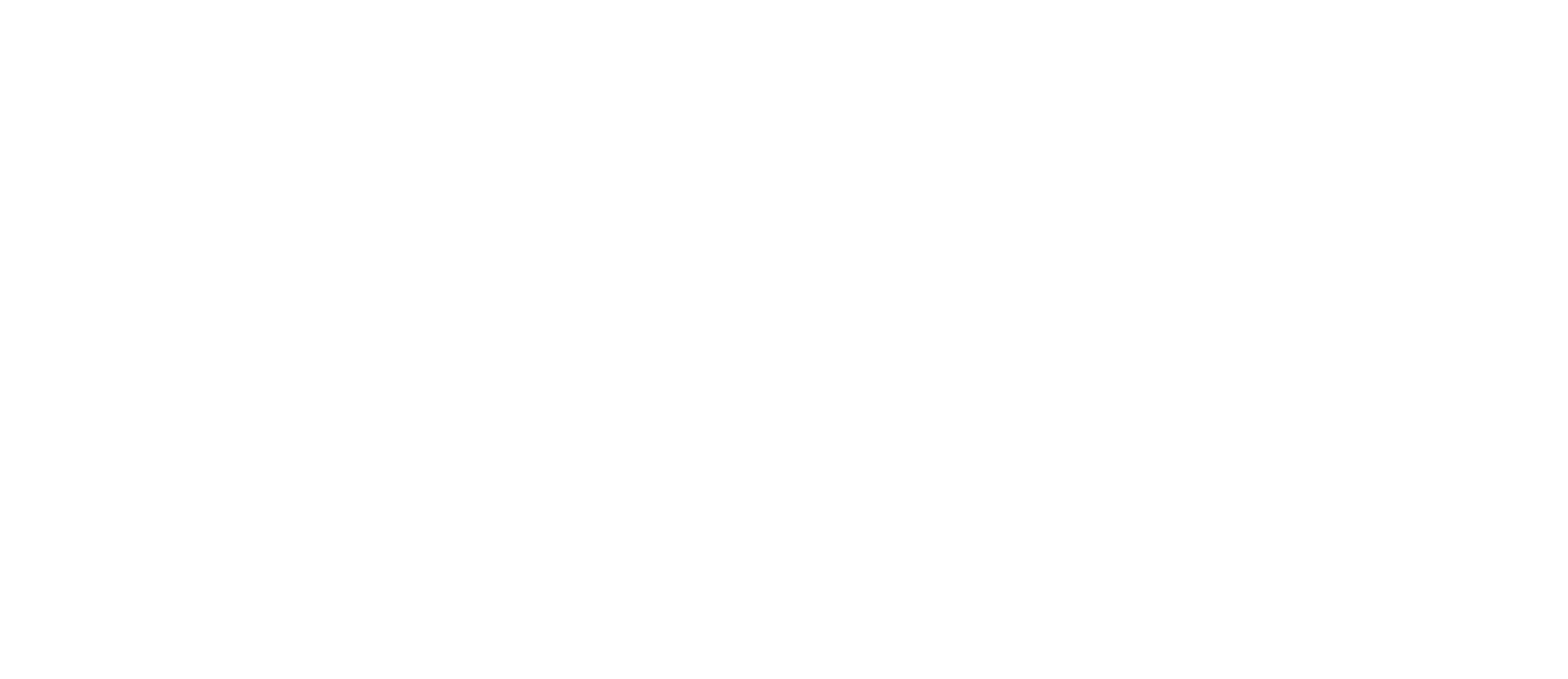 192 0 0
22
199 237 235
100 31 46 8
75 0 45 0
69 0 68 0
74 0 21 0
3 52 100 0
17 11 100 0
20 0 100 0
244 247 194
191 191 191
45 38 39 3
58 50 51 19
192 0 0
23
199 237 235
100 31 46 8
75 0 45 0
69 0 68 0
74 0 21 0
3 52 100 0
17 11 100 0
20 0 100 0
244 247 194
191 191 191
45 38 39 3
58 50 51 19
192 0 0
24
199 237 235
100 31 46 8
75 0 45 0
69 0 68 0
74 0 21 0
3 52 100 0
17 11 100 0
20 0 100 0
244 247 194
191 191 191
45 38 39 3
58 50 51 19
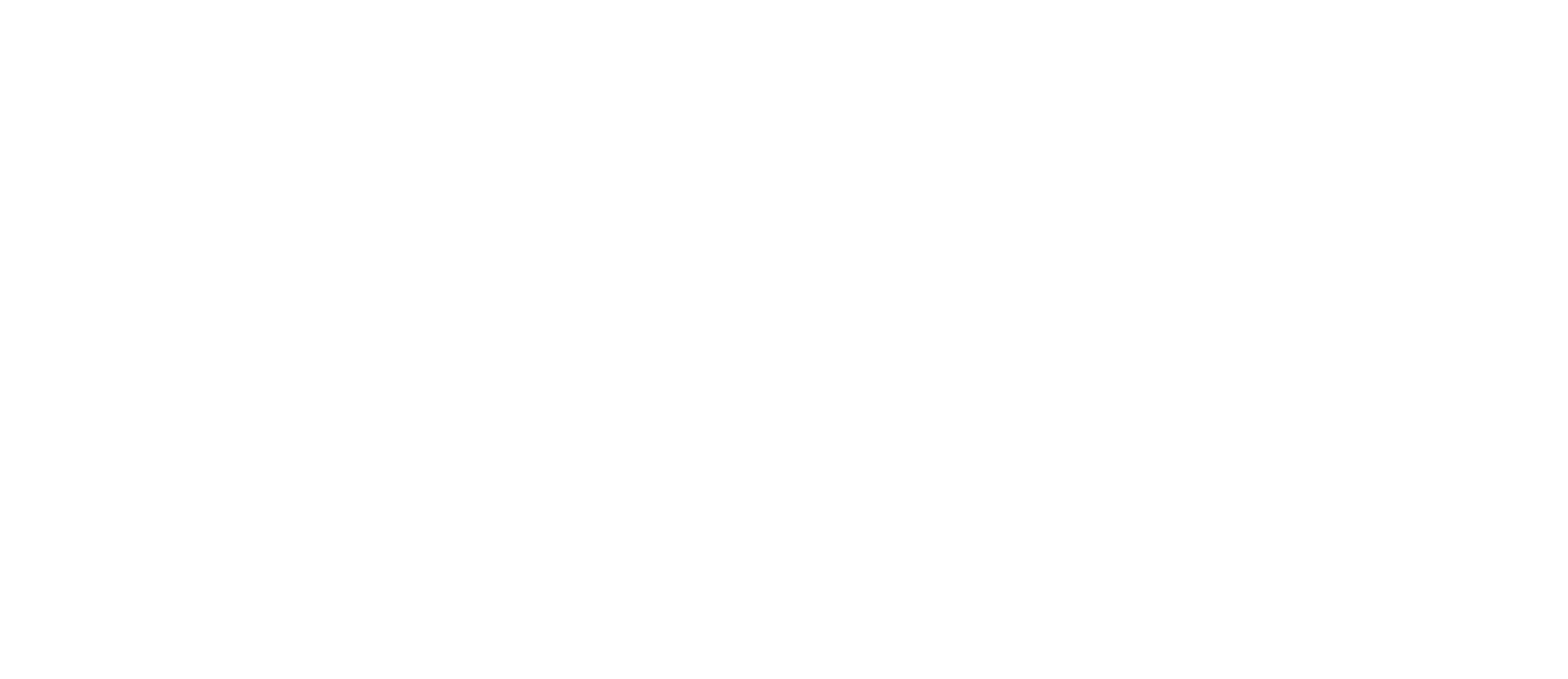 192 0 0
25
199 237 235
100 31 46 8
75 0 45 0
69 0 68 0
74 0 21 0
3 52 100 0
17 11 100 0
20 0 100 0
244 247 194
191 191 191
45 38 39 3
58 50 51 19
192 0 0
26
199 237 235
100 31 46 8
75 0 45 0
69 0 68 0
74 0 21 0
3 52 100 0
17 11 100 0
20 0 100 0
244 247 194
191 191 191
45 38 39 3
58 50 51 19
192 0 0
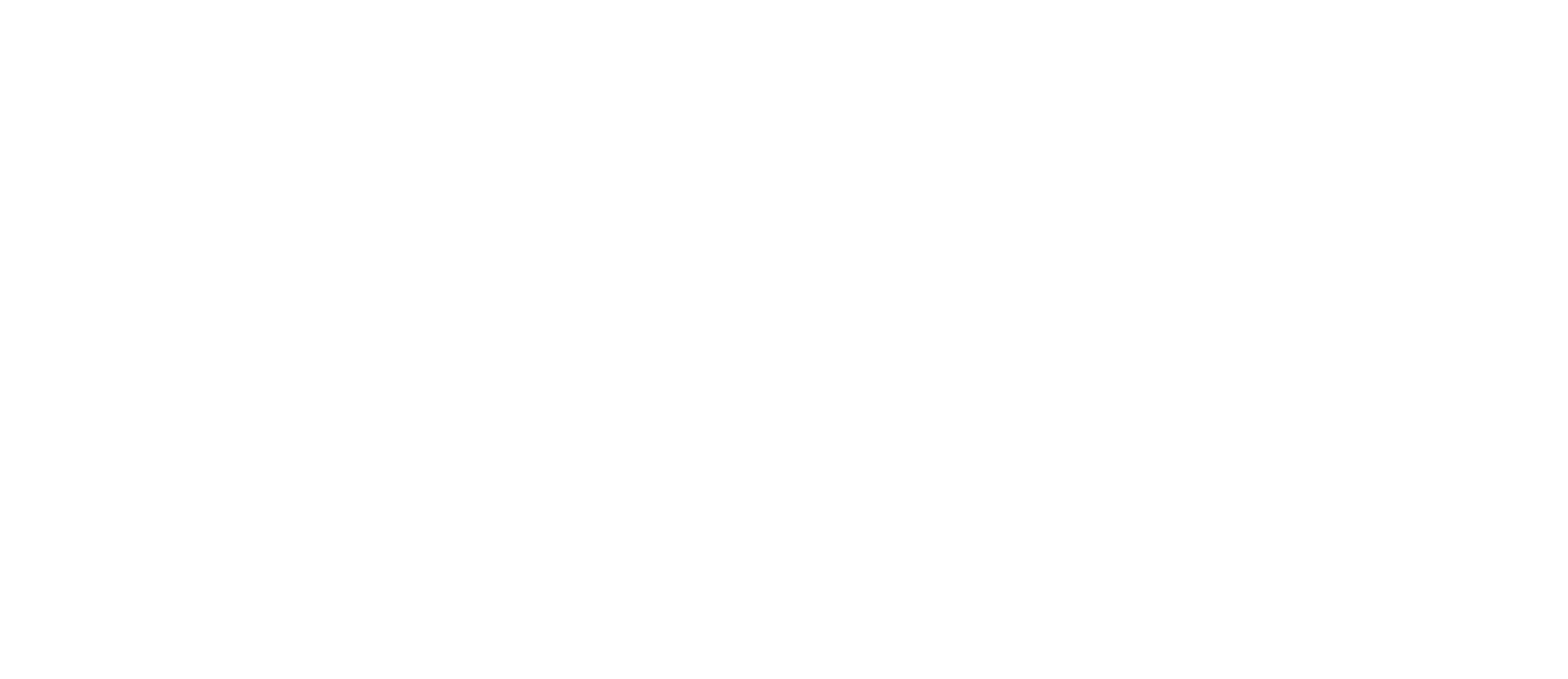 27
199 237 235
100 31 46 8
75 0 45 0
69 0 68 0
74 0 21 0
3 52 100 0
17 11 100 0
Jl. Jenderal Achmad Yani 169 Magelang
20 0 100 0
244 247 194
191 191 191
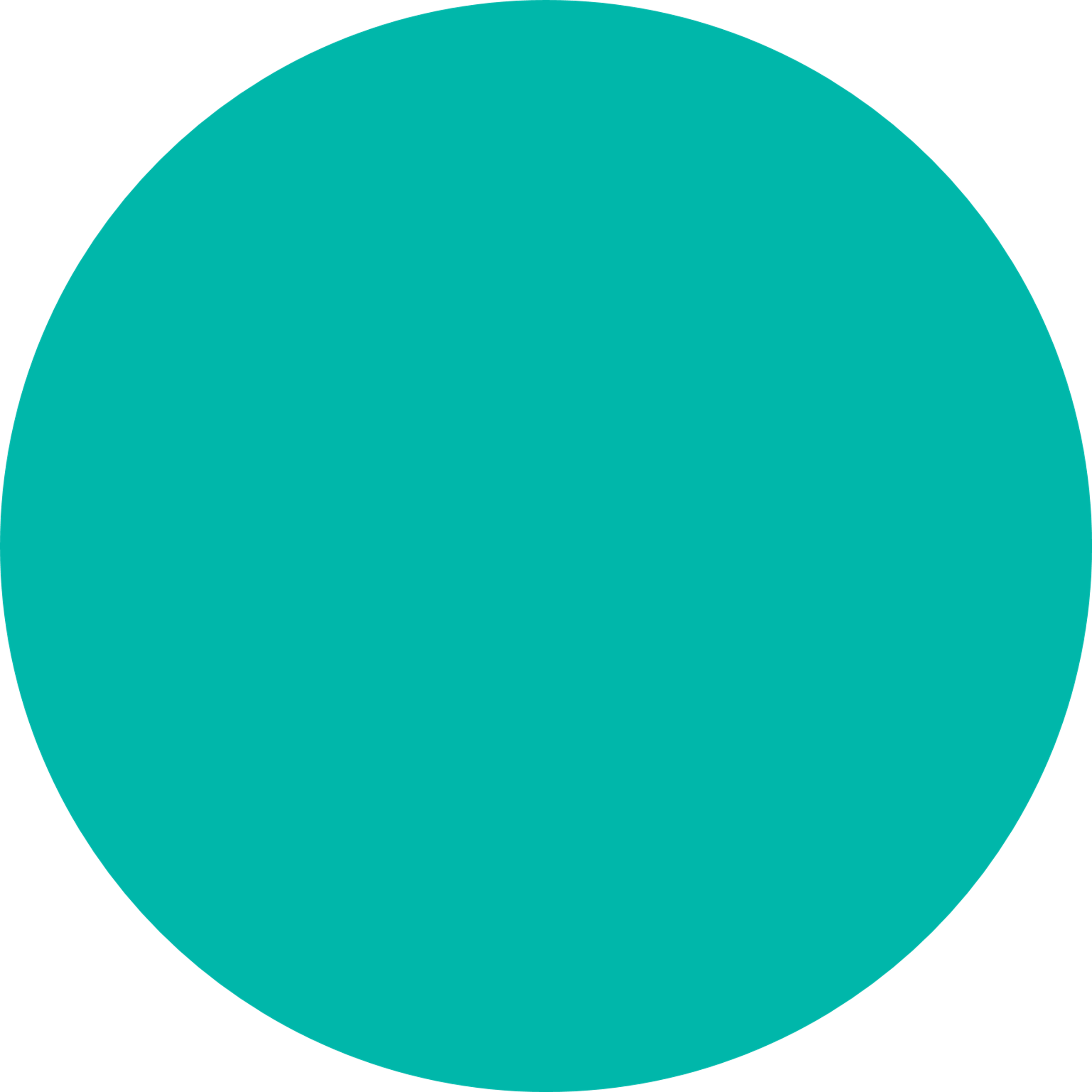 45 38 39 3
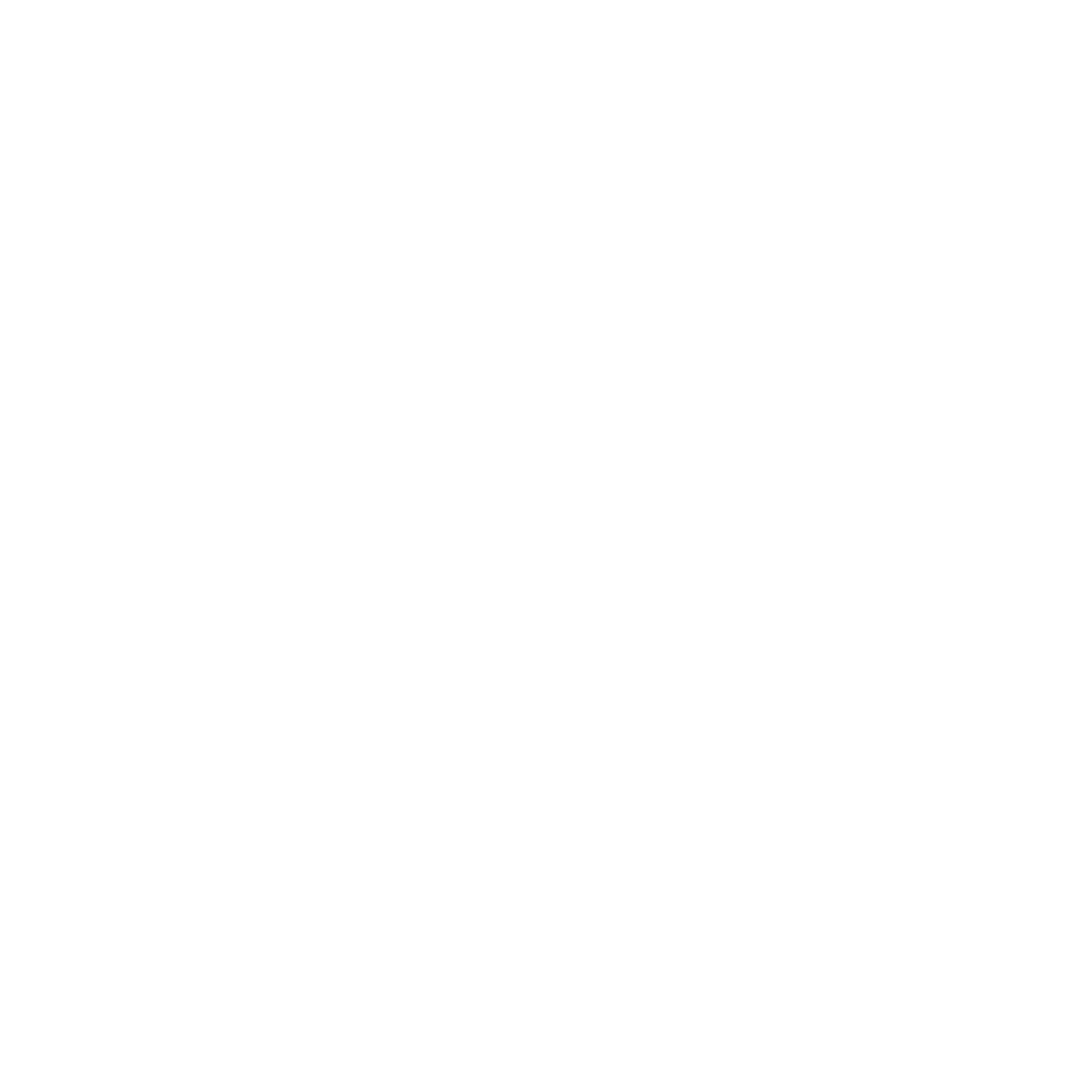 58 50 51 19
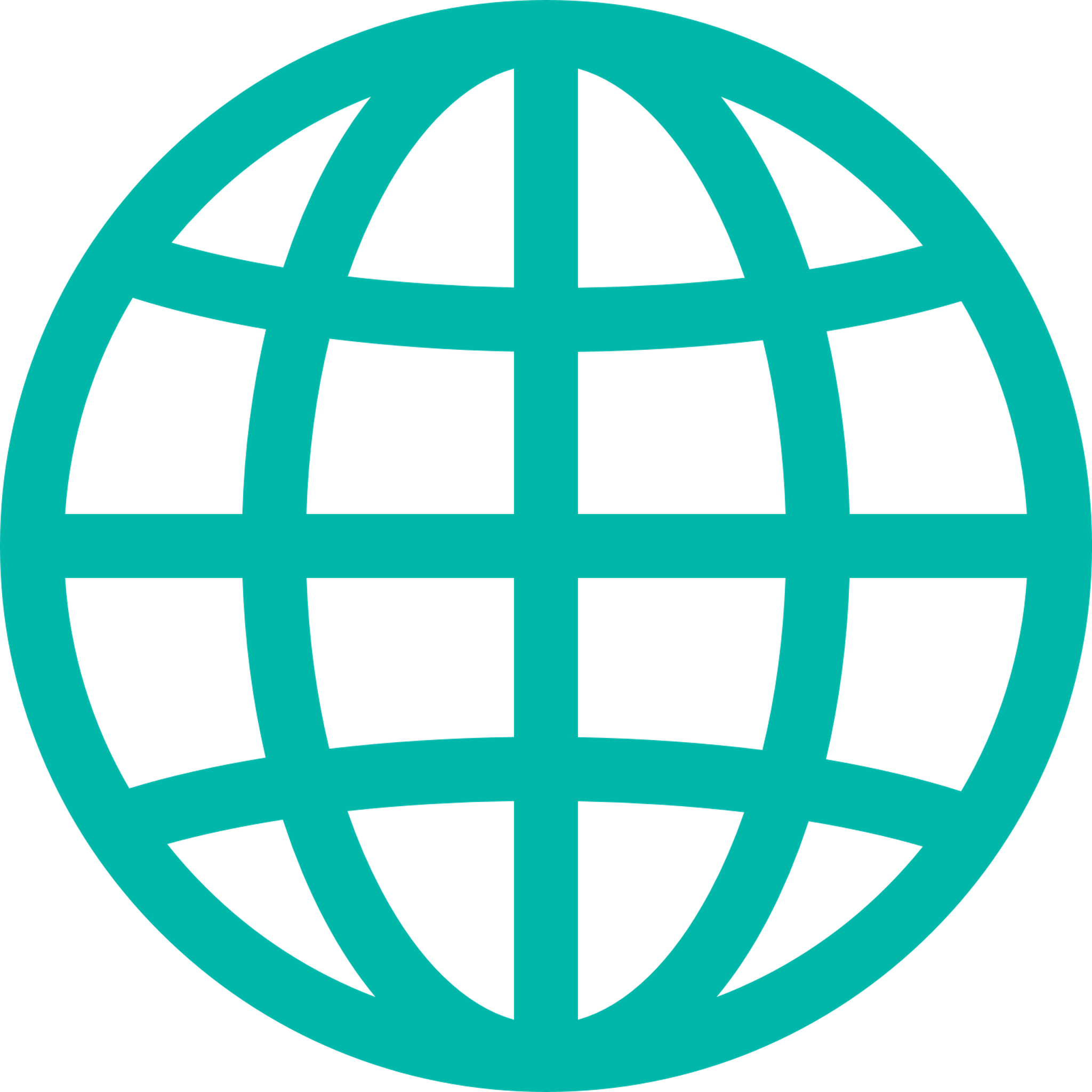 @soerojohospital
www.soerojohospital.go.id
192 0 0
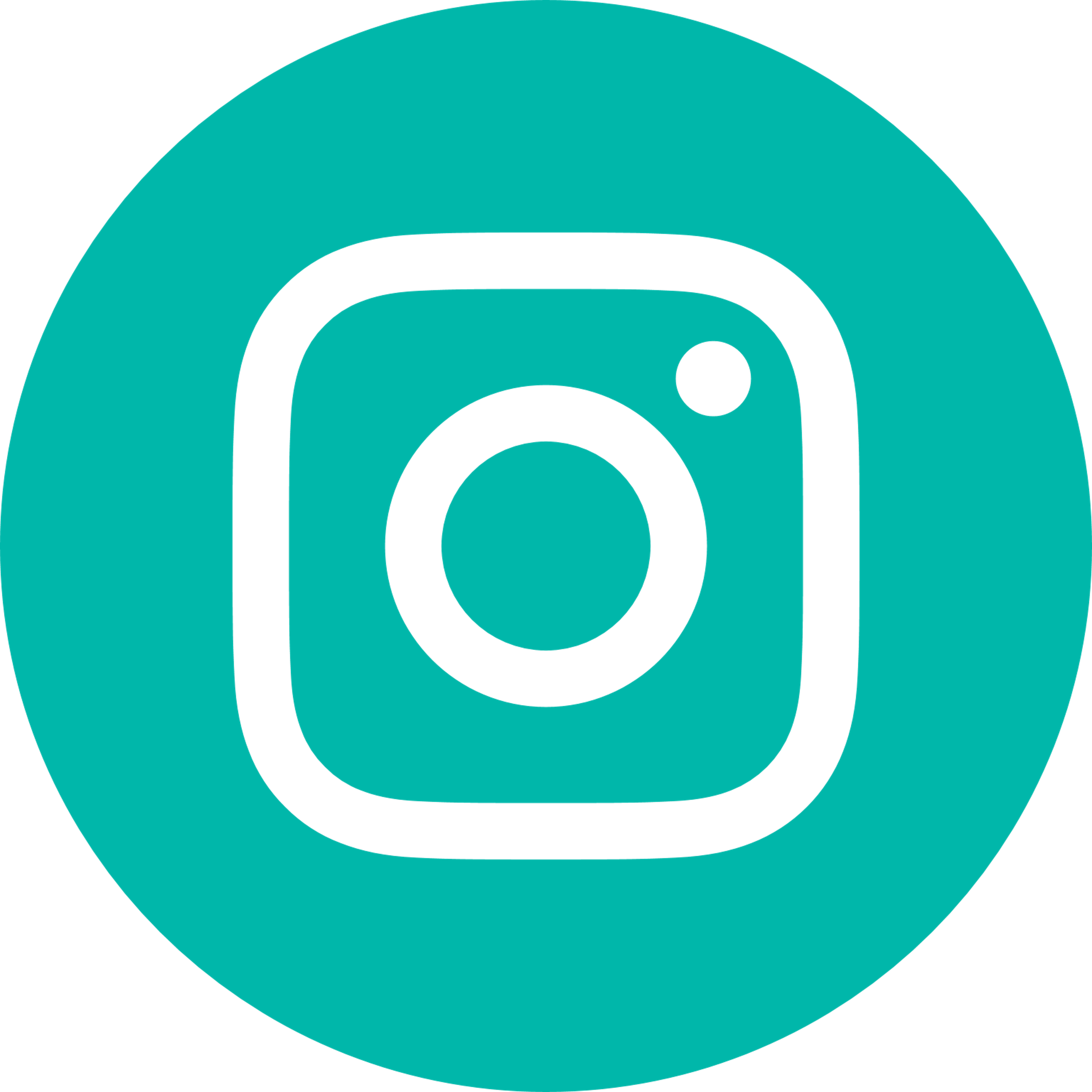 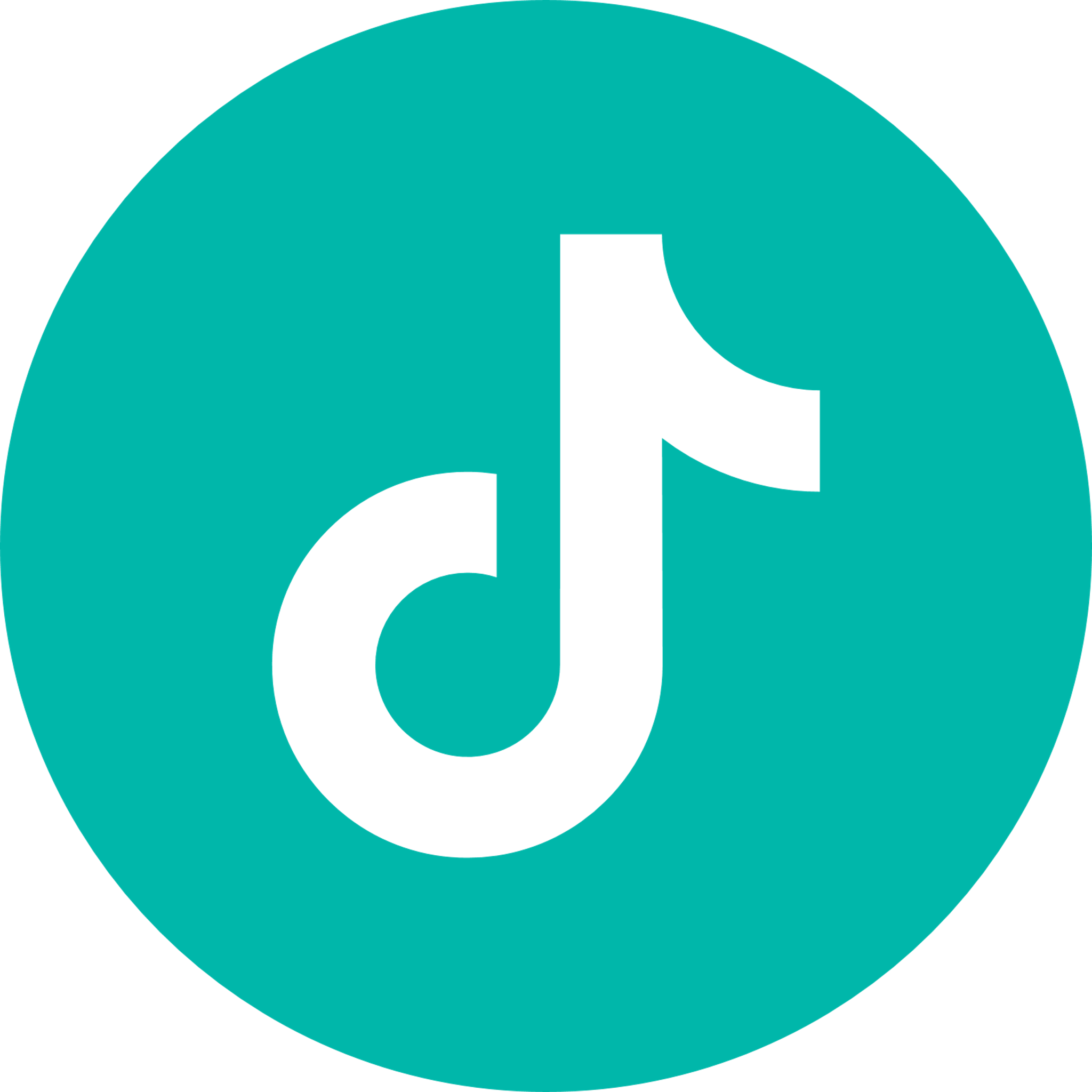 199 237 235
100 31 46 8
Icon Pack
75 0 45 0
69 0 68 0
74 0 21 0
3 52 100 0
17 11 100 0
20 0 100 0
244 247 194
191 191 191
45 38 39 3
58 50 51 19
192 0 0
199 237 235
100 31 46 8
75 0 45 0
69 0 68 0
74 0 21 0
3 52 100 0
17 11 100 0
20 0 100 0
244 247 194
191 191 191
45 38 39 3
58 50 51 19
192 0 0
199 237 235
100 31 46 8
75 0 45 0
Educational Icons
Medical Icons
69 0 68 0
74 0 21 0
3 52 100 0
17 11 100 0
20 0 100 0
244 247 194
191 191 191
45 38 39 3
58 50 51 19
192 0 0
199 237 235
100 31 46 8
75 0 45 0
Help & Support Icons
Avatar Icons
69 0 68 0
74 0 21 0
3 52 100 0
17 11 100 0
20 0 100 0
244 247 194
191 191 191
45 38 39 3
58 50 51 19
192 0 0
199 237 235
100 31 46 8
75 0 45 0
69 0 68 0
Typography
74 0 21 0
3 52 100 0
Font yang digunakan:​
Title/headline menggunakan font VAG Rounded Bold. Berikut link downloadnya: https://freefontsfamily.com/vag-rounded-font-free-download/​

Body text menggunakan font Segoe UI. Berikut link downloadnya: https://www.cufonfonts.com/font/segoe-ui-4​
17 11 100 0
20 0 100 0
244 247 194
191 191 191
45 38 39 3
58 50 51 19
192 0 0
199 237 235